Status of CEPCSW for tracking performance study
07/16/2021
1
Update from previous status
・Update
# this time try to use “pocaMomKal” variable, though not so much difference.
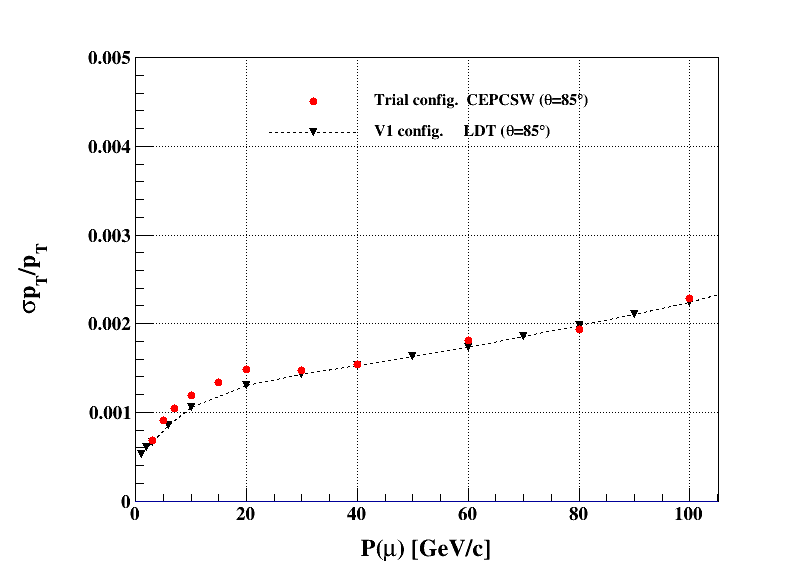 - set the resolution of DC :  0.1mm for x and y , 
                                              2.828mm for z
looks not so much difference from previous results, with rmsz = 0.11mm
- (for this figure) the wall thickness is 0.2mm (inner), 2.8mm (outer) ,  slightly different from the settings used in the LDT.

0.2cm (inner wall)  check.

Carbon 0.2mm --> 0.2/213.5 = 0.09367% 
Carbon 2.8mm --> 2.8/213.5 = 1.311%
2
Next Step
・ Check recent updates on the detector configuration, especially the FTD part, prepared in CEPCSW master.  For the barrel, it does not affect so much, but a good timing to check the geometry.
・ Since the crash happened (like below), try to point where it comes from. 
     along with checking the geometry settings. (not sure how easy it is, from recent checks by myself...)
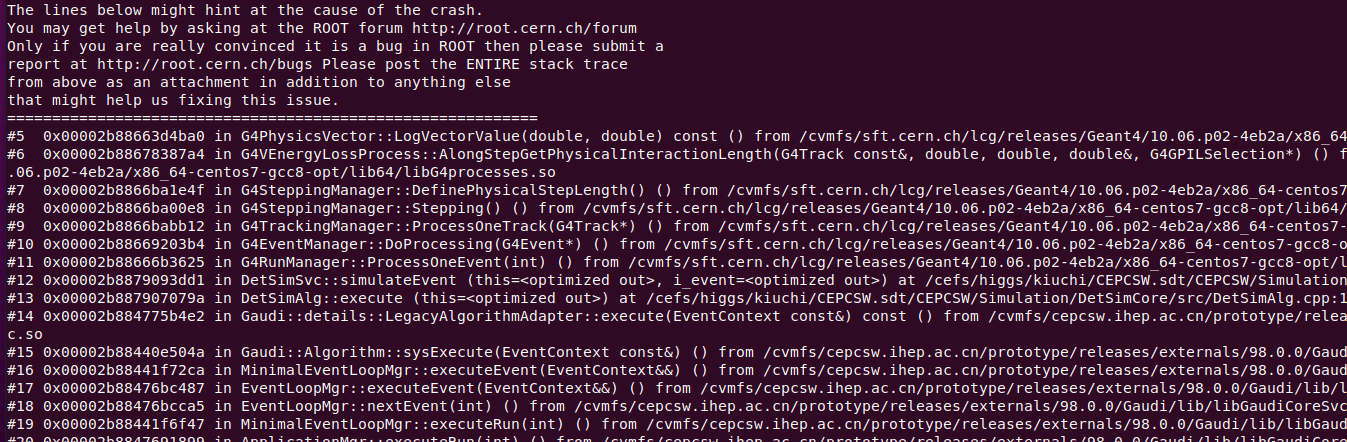 3